ALPHA PHI OMEGA
SPRIng Semester 2012
[Speaker Notes: apo@lists.iwu.edu, link for apo database]
President: Carly Wilsonemail: apo.oe.president@gmail.com
WELCOME BACK!

Active Requirements

Committee Preferences
*Will let you know by email by tomorrow!
 
APO Impact Live Schedule

Info Sheet

Exec Board – Sundays 9 PM

Bylaws

Search for advisors continues
President: Carly Wilsonemail: apo.oe.president@gmail.com
Dates to Remember:
Rush Week – January 23-26
Last day to turn in dues – January 24
Pledge Ceremony/Pledge Parent Reveal – February 7, Davidson Room
Leadership Day – February 26, 	Location TBD
CAPS – February 28
Spring Break – March 10-18, No Meeting
Formal – March 24
Nominations Begin – March 27
Section 50 Service Day – March 31
Initiation – April 3, Davidson Room
Elections – April 10
Changeover, Last meeting – April 17
VP Community: Michelle Moonemail: apo.oe.community@gmail.com
Book Donation Event at Bloomington Public Library - Saturday, Jan 14 - 10am-1pm, 1pm-4pm - 4 people/shift
The second group should go with the president of the Friends group to the outlet mall to unload at 3pm.
Arts & Crafts at Evergreen Village - Wednesday, Jan 18 - 2pm-3pmTalent Show at Evergreen Village - Thursday, Jan 19 - 6pm
Putt with the Prose - Sunday, Feb 12 
5pm on Sat, Feb 11 to set up
5pm on Sun, Feb 12 to tear the course down
1.5 hours each day, 7-8 students 
Humane Society 
Talk to me after if you would like to be my assistant!! :)
VP Campus, National & Frat.: Ronnie Watsonemail: apo.oe.cnf@gmail.com
Spring Teacher Recruitment Fair 01/17/2012      	Campus hours– 
	Sign up by Sunday, 01/15/2012 at noon

Special Olympics Basketball Tournament 01/22/2012
     	National hours, on-campus
	      Sign up by Friday, 01/13/2012 at noon

Save the date – 02/25/2012 Special Olympics Polar Plunge

Email me if you want to set-up some weekly event
      Include your name, some times you would be free to volunteer, and any suggestions for an organization you’d like to check out

Email me if you’re interested in being the CNF assistant!!!! :]
Treasurer: Ben Gesenswayemail: apo.oe.treasurer@gmail.com
Committee will be meeting at 5:30 on Mondays 
-The dues need to be paid by January 24th
		~ The amount is $40
Pledge Educator: Liz Kuehnemail: apo.oe.pledge@gmail.com
Recruitment is next week!
January 16th-20th
-Make sure to network and tell all your friends about APO!!
-Wear your APO t-shirts
-Changing our Facebook pictures?
-CNS tables on January 19th-20th from 11am-1pm (sign-up on the database, Fraternity hours)
-Rush Week is January 23rd-26th
-Sign-up on the database and you can get hours
-Sending around a sign-up sheet for anyone who is interested in being a pledge parent and also a questionnaire to fill out to help match parents and kids (you get leadership points for being a parent)
-My committee will meet on Mondays at 7:30pm in the Dugout
-I also need an assistant for my committee, so if you are interested please see me after chapter!!
Pledge Educator: Liz Kuehnemail: apo.oe.pledge@gmail.com
Rush Week Schedule


Monday Jan. 23rd, 8 PM
APO Information Night
The Underground
 
Tuesday Jan. 24th, 7 PM
Fellowship Game Night!
Hansen Student Center
 





Wednesday Jan. 25th, 8:30 PM
APO Service Project
The Davidson Room
 
Thursday Jan. 26th, 7 PM
Volleyball on the Racquetball Courts (Wallyball)
The Shirk Center
VP Membership: Katherine Henningemail: apo.oe.membership@gmail.com
Birthdays
Kristen Frederickson - January 1stMichelle Stanbary - January 3rd
VP Communications: Lindsay Bowemail: apo.oe.communications@gmail.com
For those returning from abroad/student teaching/etc.: apoonline.org/omegaepsilon

Need an assistant!
Appointed Positions:
Leadership Chairman
Student Senate Liaison
Chaplain
Historian
Alumni Chairman.
Webmaster
 
*All appointed positions will receive 3 leadership points, as well as fraternity points upon the completion of their work. (At the discretion of the executive board)
 
*Please send in a letter expressing your interest and background in the position to apo.oe.president@gmail.comby Sunday, January 15 at midnight. Those who are selected will be voted on at next weeks meeting.
Old Business
New Business
News or Announcements
Miss Representation – Free screening, January 24, 7PM
Sign up at Missrepresentationrsvp.eventbrite.com
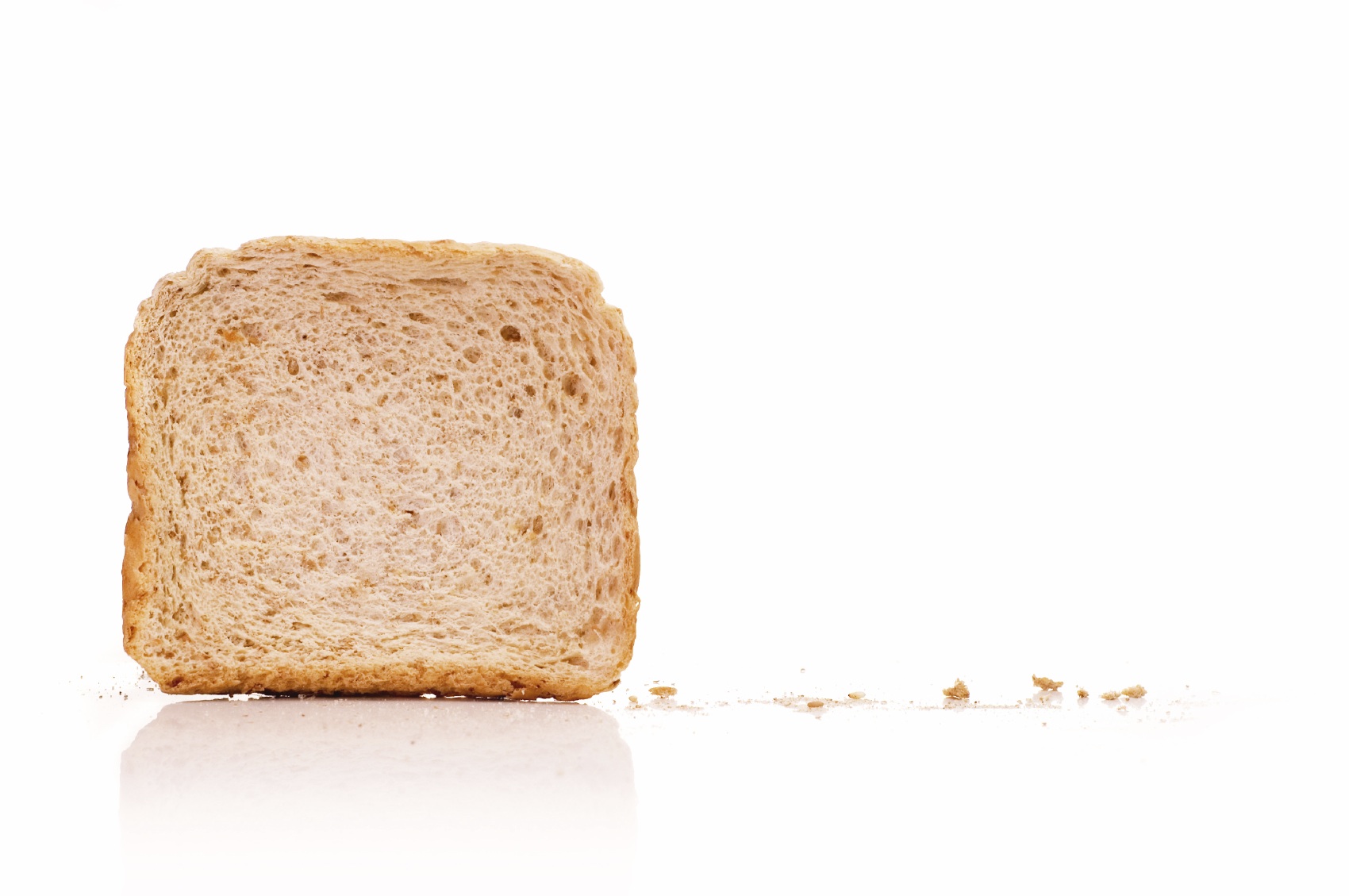 TOAST SONG!!